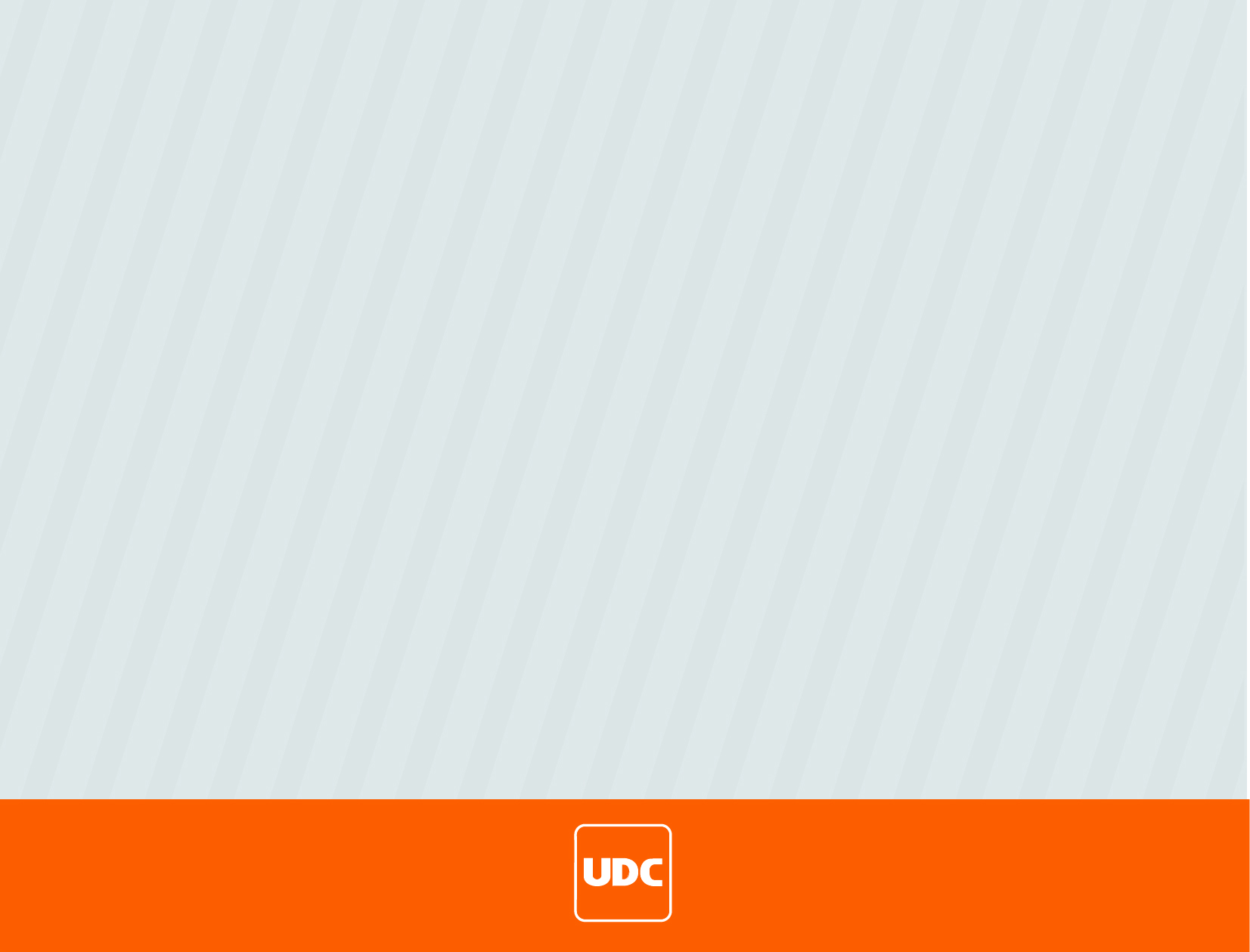 Para realizar solicitudes, opiniones o quejas  es por medio de INFOMEX  ó PNT.
Fecha de actualización: 10/10/2022
Responsable de Información : Rudy Nieto 
Responsable de la Unidad: Rudy Nieto